Mrs. Sabrina’s College Prep Class
First days of school
Mrs. Sabrina Suluai-Mahuka
Graduated from Samoana High School
Graduated from ASCC with an AA in Liberal Arts
Graduated from UH Manoa with a Bachelors in Education and a Masters in Curriculum Studies
Passed Praxis I & II Teacher Certification Exams
Taught 9th & 12th grades for 4 years and 2 years as Dept. Head of ELA at FMHS, and  1 year at SHS
Currently in a PhD program with UHM
Working as a Graduate Assistant for UHM
Questions
In your groups, take 30 seconds to come up with a question or two that you want to ask me.
Questions can be personal or professional (just don’t be too ridiculous).
Introduction to the Syllabus
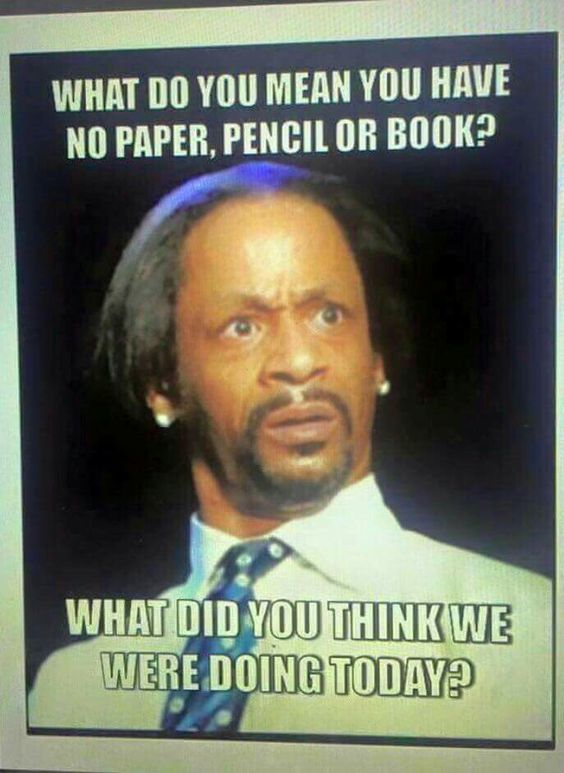 Grade percentages 
Class materials:  
Pens, pencils, lined paper, highlighters, 1 notebook, flash drive,  3 ringed binder
Class website: elawithsabrinamahuka.weebly.com 
Edmodo Group code: 8wc92k
Syllabus
Vocabulary lists
Journal entries
Other Resources: PowerPoint presentations,
 study guides, etc.
Assignment Expectations
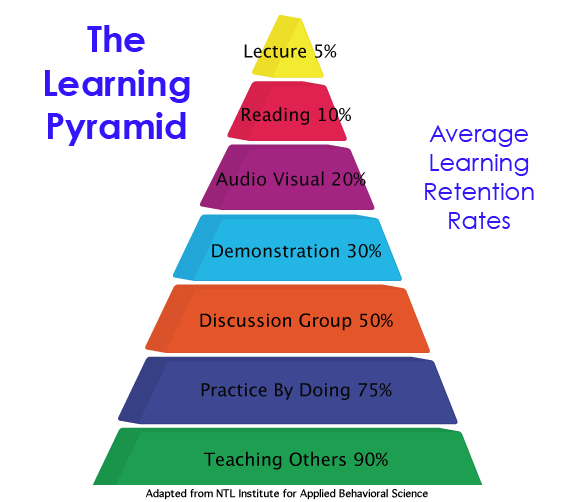 [Speaker Notes: This is the reasoning behind the structure of the class.]
Expectations:
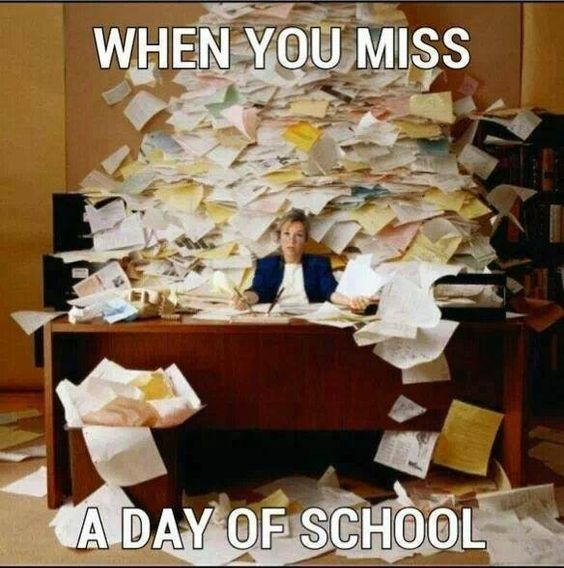 Attendance and participation: 
Absences 
Tardiness 
In-class presence 
Come prepared to class
Materials, bags where they belong, look at the day’s agenda and prepare to work
Teaching style: Facilitator 
More emphasis on responsibility 
Limit your excuses
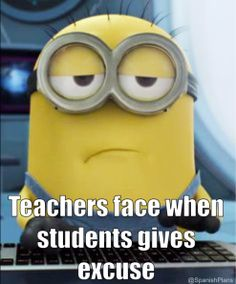 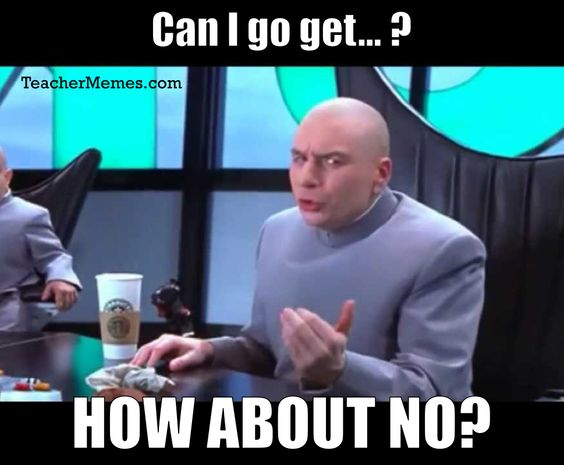 Positive
Negative
Class earns “stars”
Stars = more privileges
Monthly teacher coupons 
Extra credit learning centers
Verbal warning 
Last to leave the room
Detention 
Minionship
Class Rules
Respect yourself and your future. 
Respect your classmates and their right to learn. 
Respect your teacher. 
Respect your school and your community.
Tip #1: Listen to Instructions
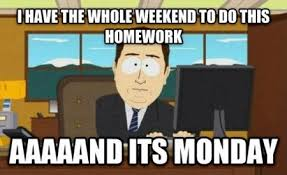 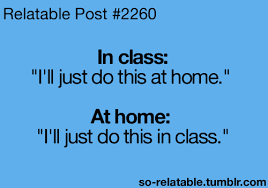 Tip #2: Stay on Task
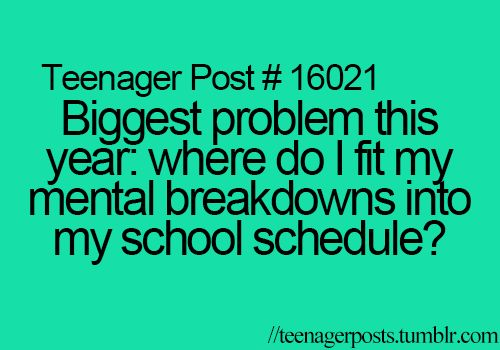 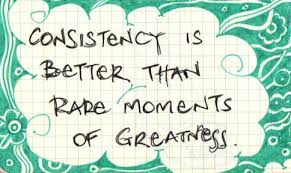 Tip #3: Be Consistent
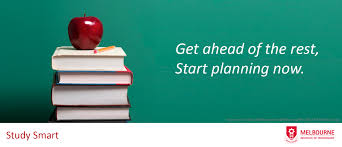 Tip #4: Study Smart
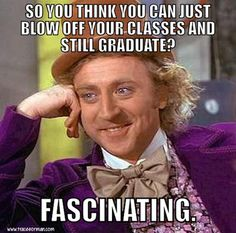 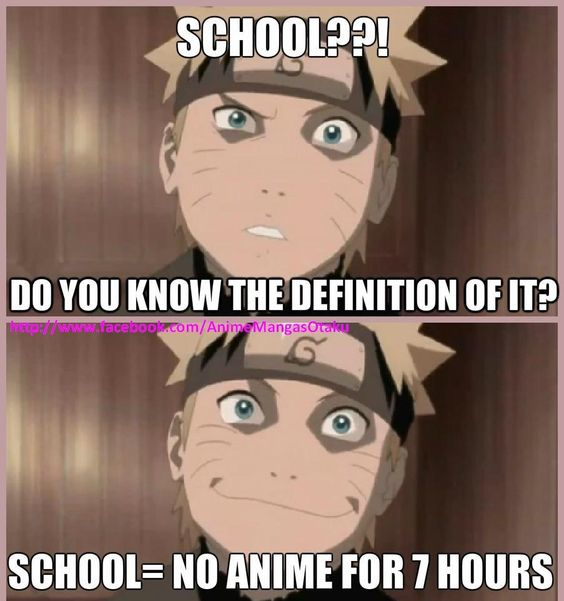 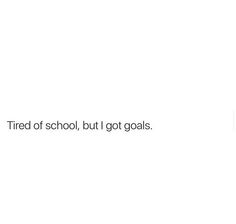 You are SENIORS!
When I am by myself 
And I close my eyes
I am a _____________
I am a _____________
I am a _____________
I am a _____________
I am a _____________
I can be whatever
I care to be
And when I open my eyes, 
What I care to be is me
I am poem
[Speaker Notes: Famous psychologist Erikson found that if children do not form a sense of identity, they will not be successful in life. You need to know who you are, what community you belong to. Therefore, there will be community builders in class.]
Basics
Advance
Brainstorm – web or outline
5 paragraphs each entry – introduction, body (3 paragraphs), and conclusion 
Vocabulary words – 5 from the current set, highlighted
Written in academic language
 No simple sentences
No contractions
Journals will be based on the readings and will follow the format: 
Introduction
3 “Aha” moments 
What stood out to you?
Why?
Conclusion
Journal entries
Each entry looks as follows: 
1. Word: definition 
Part of Speech (POS)
Derivatives (different forms of the word) 
Sentence (academic, not simple)
Sample entry:
Ascertain: to determine or figure out 
POS: Verb
Derivatives: Ascertained
 Sentence: From the reading, I was able to ascertain the meaning of the word by using context clues.
Vocabulary sets: Kaplans’ top 100 SAT words and Princeton Review Top 100 SAT words
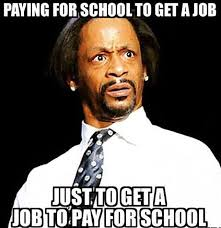 The Reality of Life
Working Collaboratively: 
Working together as a group on a assignment all at the same time. For example: You are all editing a paragraph together. 

Working Cooperatively:
Working together as group but on different tasks. For example: You divide your literature roles and you each do your own tasks and put your work together.
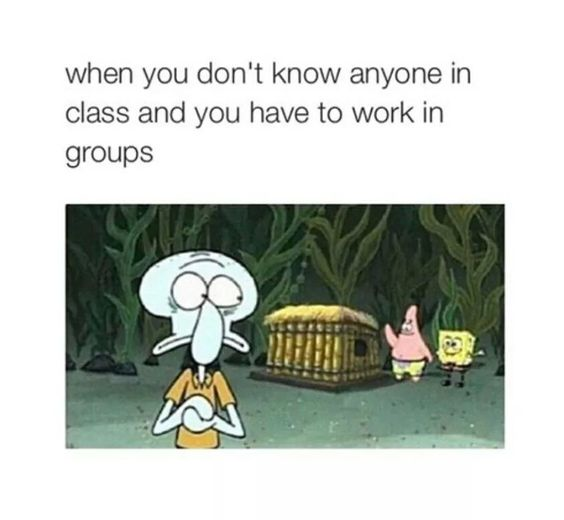 Being able to collaborate and cooperate are two valuable skills.
[Speaker Notes: Get ready to work with people you don’t like, you don’t know, and you don’t want to know.]
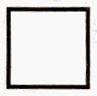 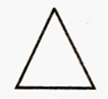 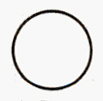 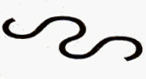 Shapes personality Test
Now that you have picked your shapes, get into a group that has at least ONE of every shape!!!
Groups
SQUAREYou’re an organized, logical and hardworking person who likes structure and rules. But sometimes you have trouble making decisions because you always want more information.
How to spot a square: They appear to move stiffly, use precise gestures, love routine and are very concerned with detail. They’re also very neat in their appearance and work space. They do a lot of planning and are always prompt.
Every team needs a Square!
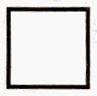 TRIANGLEYou’re a born leader who’s competitive, confident and decisive. You also like recognition and are interested in politics. American business has traditionally been run by triangles and they’re usually men.
How to spot a triangle: They’re very stylish and expensive dressers. They have powerful voices, love to tell jokes and play as hard as they work.
Every team needs a Triangle!
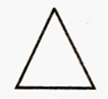 SQUIGGLEYou’re a creative person who’s always thinking of new ways to do something. But you don’t think in a deliberate pattern from A to B to C. Instead, you tend to jump around in your mind, going from A to M to X.
How to spot a squiggle: They’re flamboyant, dramatic and extremely creative – and they don’t like highly structured environments. Both men and women squiggles tend to be sexy, witty and very expressive. They also have great intuition. Most performers and writers are squiggles.
Every team needs a Squiggle!
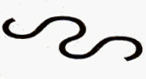 CIRCLEYou’re a “people person” with lots of sympathy and consideration for others. You listen and communicate well and are very perceptive about feelings. You like harmony and hate making unpopular decisions.
How to spot a circle: They’re friendly, nurturing, persuasive and generous. They tend to be relaxed and smile a lot. They’re talkative, but have a mellow voice. They also have a full laugh and love to touch others on the shoulder and arm.
Every team needs a Circle!
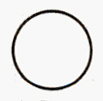 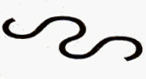 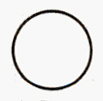 Chances are, you have a predominant shape/personality type and a secondary one – can you identify both?
You will learn to work with others who are NOT the same as you.
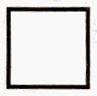 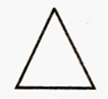 Clearly convey a message and check for understanding (retell)
Use “I” statements
Avoid “You” statements 
Memorize Two Quotes
Gestures and Body Language
Communication Skills (O)
Factors to consider when choosing a college.
The Basics
[Speaker Notes: Off the top of your head, what are some factors to consider when you choose a college?]
Costs:
Tuition 
By semester 
By year 
Books
Per class
Multiple texts 
Phone Bill
Phone 
Monthly plan/contract 
Internet
Dependent on plan
Dependent on location 
Room & Board 
Dorm
Apartment 
With family 
Food
Food plans 
Groceries 
With family  
Hygiene Items
Items for regular use
[Speaker Notes: Pause and have the students make a list of all the hygiene items that they use on a regular basis. 
Project will be to pick the most prevalent universities from the students’ choices and they will have to find the average cost of living for that school.]
Considering the factors we just discussed, get into your small groups and estimate the cost of one year of college. Factors are: 
Tuition 
Books 
Room & Board 
Food 
Phone Bill 
Internet
Hygiene Products
Interactive Strategy: Calculate the average cost for ONE year of college.
So the question is: Who is going to pay for these costs?
Scholarships 
Loans
Family
You
In your small groups, find 5 scholarships that YOU and your classmates can apply for.
Be sure to note the deadline, the award amount, and the stipulations!
So Here’s Your Task:
[Speaker Notes: NO ASG, Bluesky or Starkist]